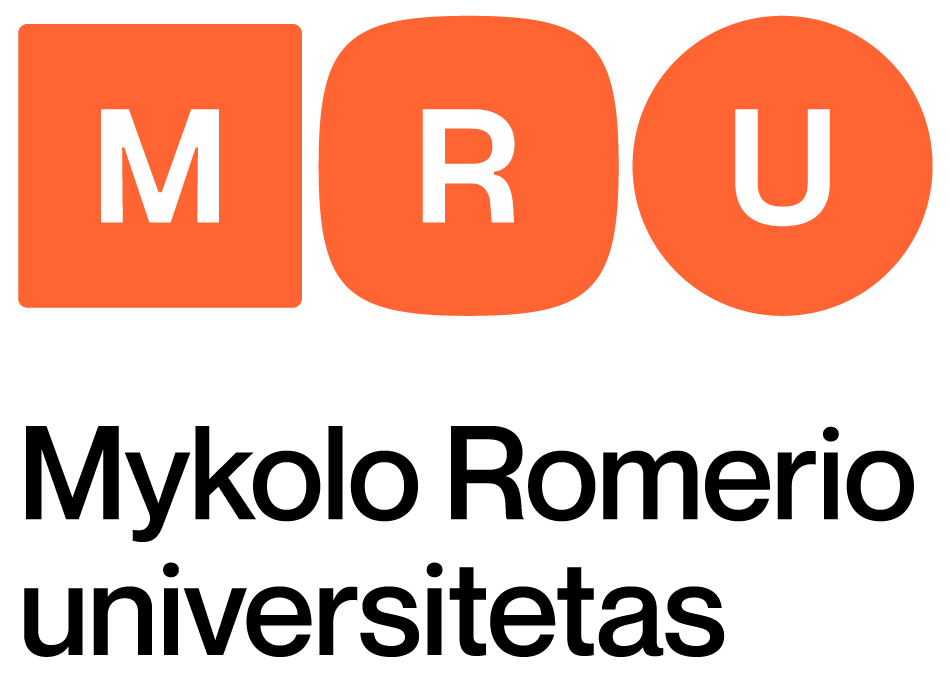 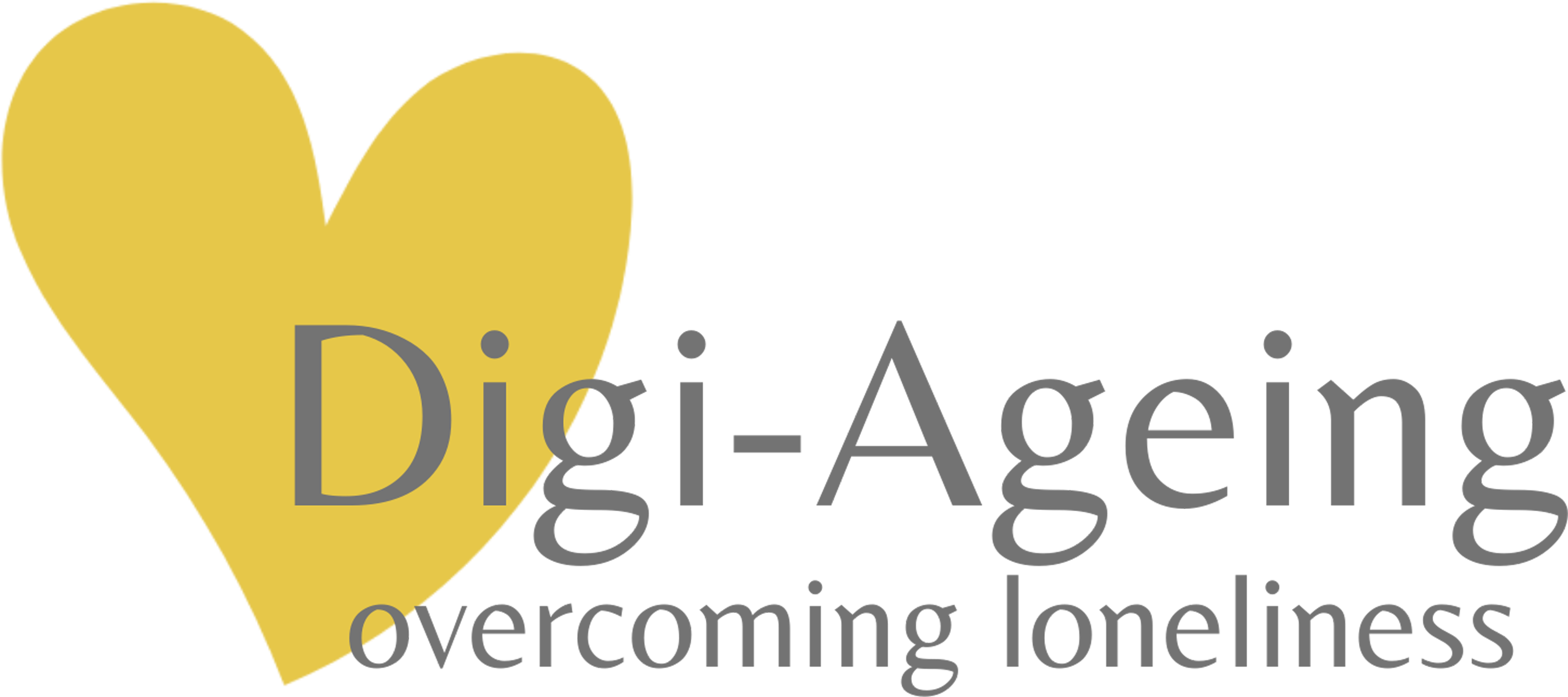 Vienišumo fenomenas vyresniame amžiuje
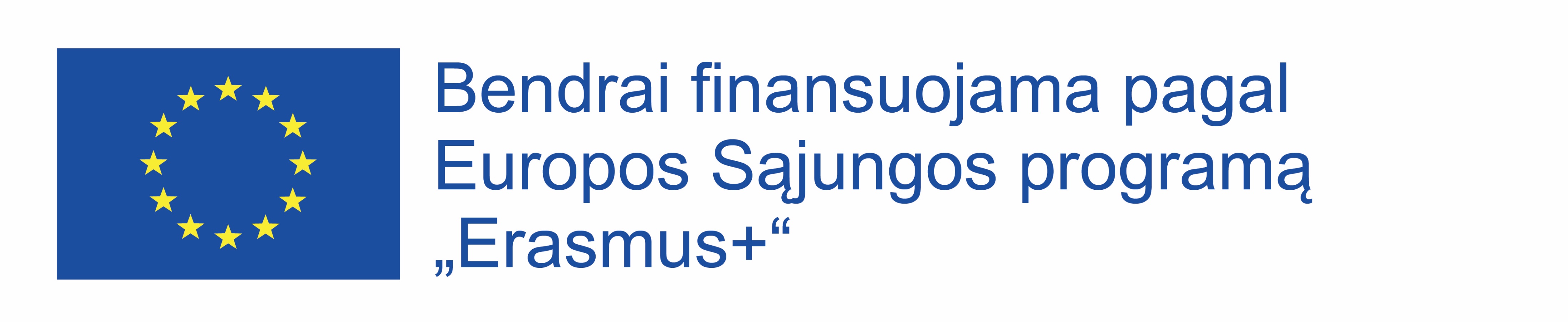 Europos Komisijos parama rengiant šį leidinį viešinimui nereiškia, kad Komisija tvirtina turinį, kuris atspindi tik autorių požiūrį, ir Komisija negali būti laikoma atsakinga už bet kokį jame esančios informacijos naudojimą.
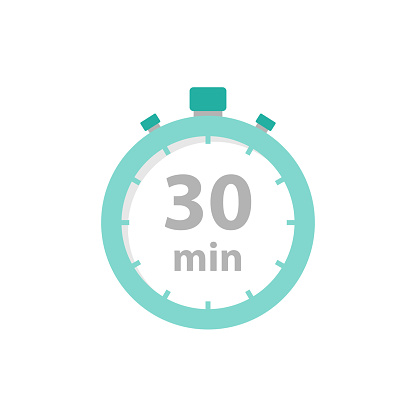 Filmo analizė
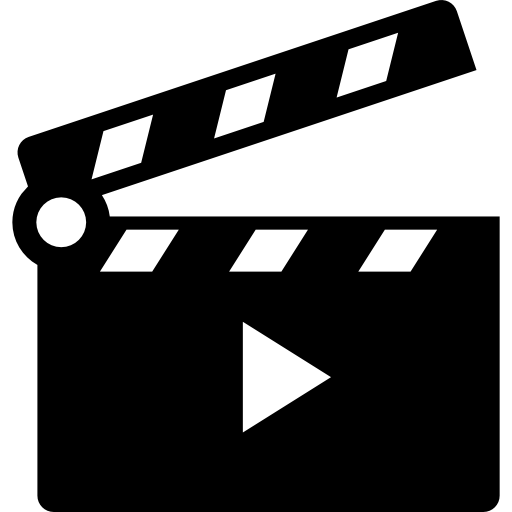 Prašome sudaryti tarptautines grupes
Aptarkite turinį remdamiesi šiais klausimais:

Kokie žmonės labiausiai kenčia nuo vienišumo?

Kokie asmeninio gyvenimo įvykiai gali sukelti vienišumą?

Kokių pasekmių sveikatai gali turėti vienišumas?

Taikant kokias socialines strategijas galima išvengti vienišumo arba jį įveikti?

Kokiomis individualiomis priemonėmis ar veikla galima sumažinti vienišumą?

Remiantis jūsų diskusija, surašykite svarbiausius terminus kortelėse. Prisekite šias korteles atitinkamose skiltyse ant lentos.
2
[Speaker Notes: Po trumpo filmo šie klausimai aptariami mažose grupėse.]
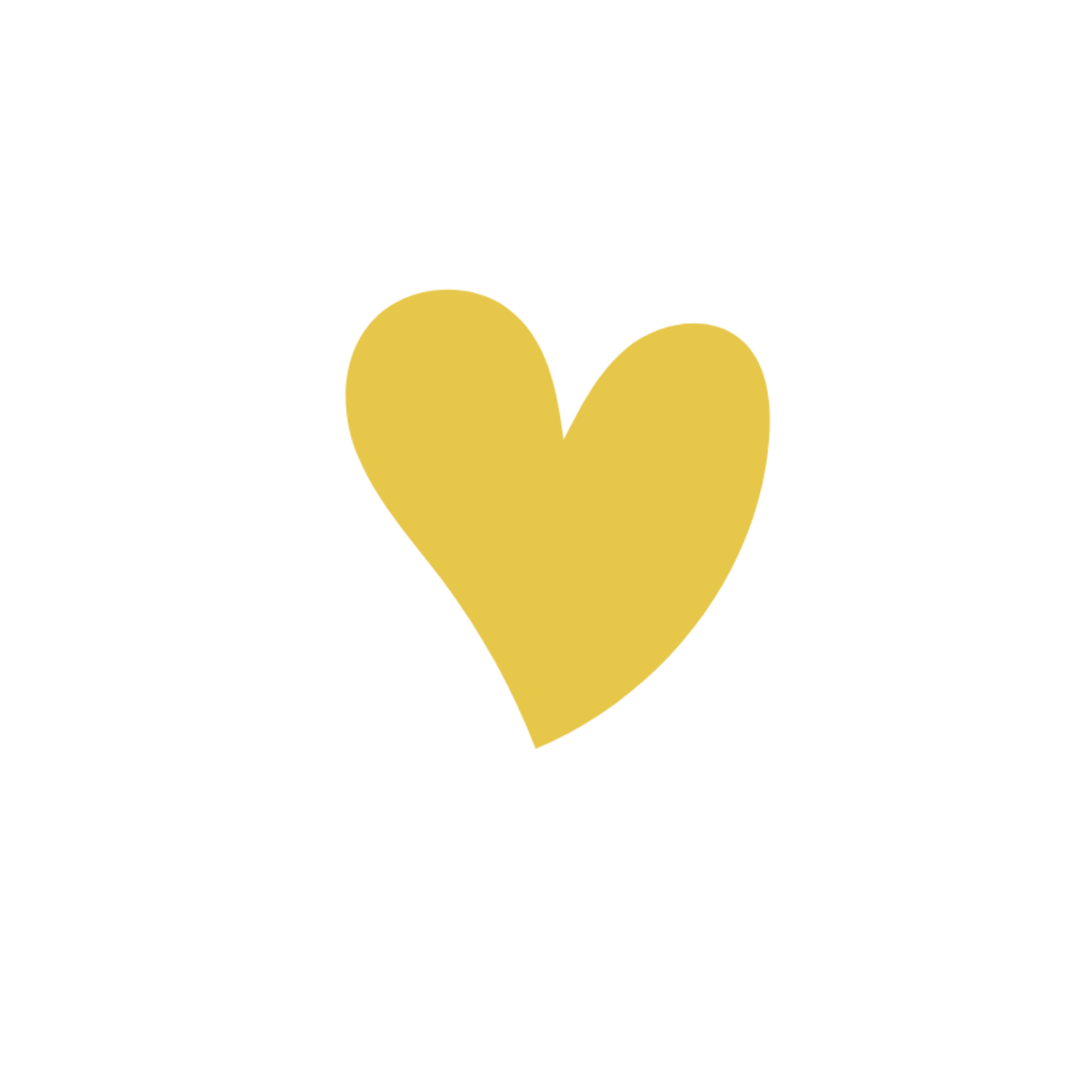 Temos aktualumas
Vienišumas vyresniame amžiuje
TEMOS AKTUALUMASVIENIŠUMAS VYRESNIAME AMŽIUJE
“Pats baisiausias skurdas yra vienatvė ir jausmas, kad esi nemylimas.”
Motina Teresė
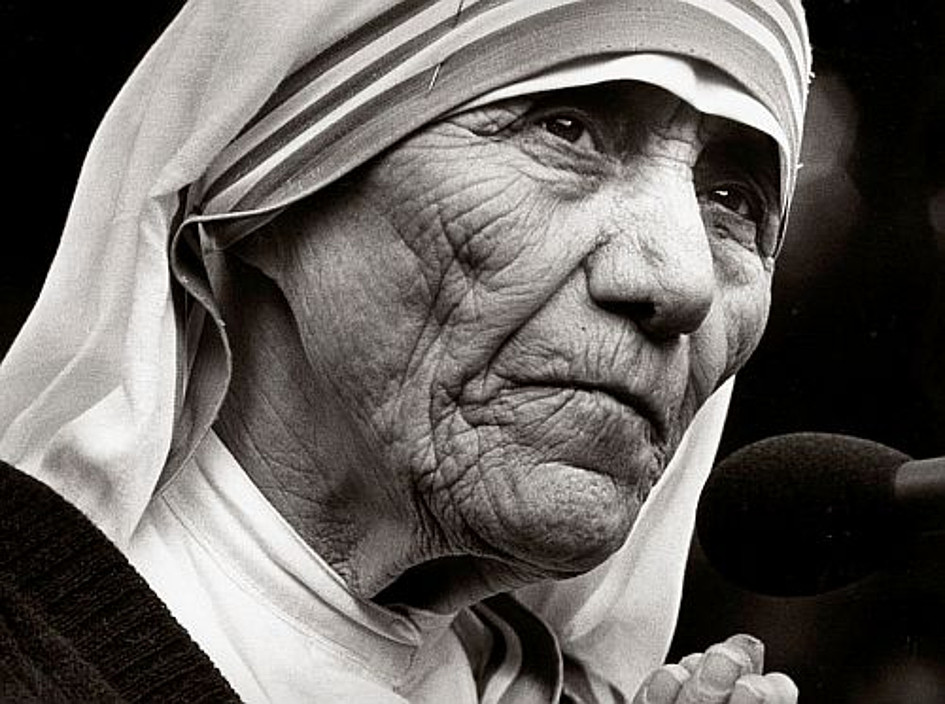 4
TEMOS AKTUALUMASVIENIŠUMAS VYRESNIAME AMŽIUJE
Japonija rodo nepastebėto vienišumo pasekmes.
Nuo aštuntojo dešimtmečio atsirado terminas, apibūdinantis žmones, kurie gyvena socialinėje izoliacijoje ir miršta vieni:
Kodokuši (孤独死)
("vienišas mirštantis" ir "vieniša mirtis")
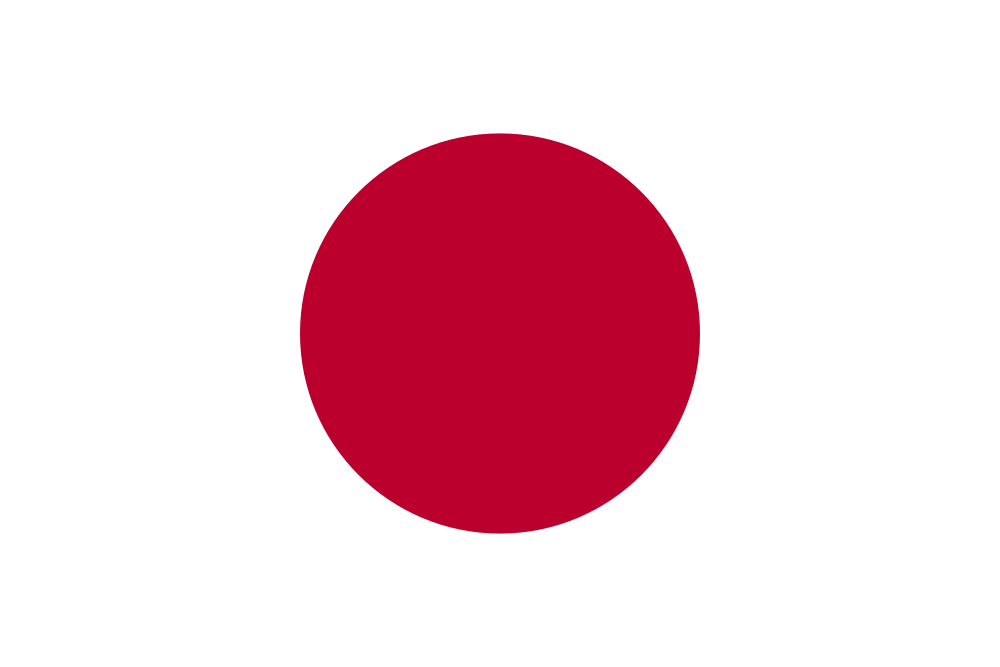 孤独死
5
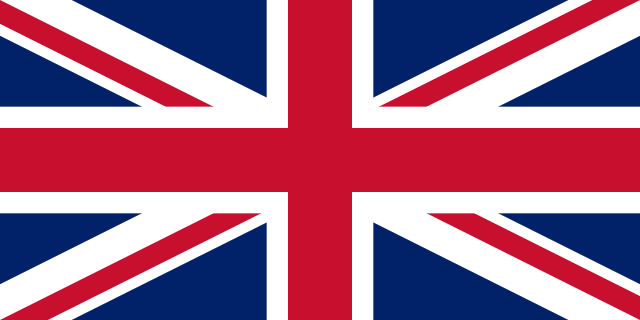 TEMOS AKTUALUMASVIENIŠUMAS VYRESNIAME AMŽIUJE
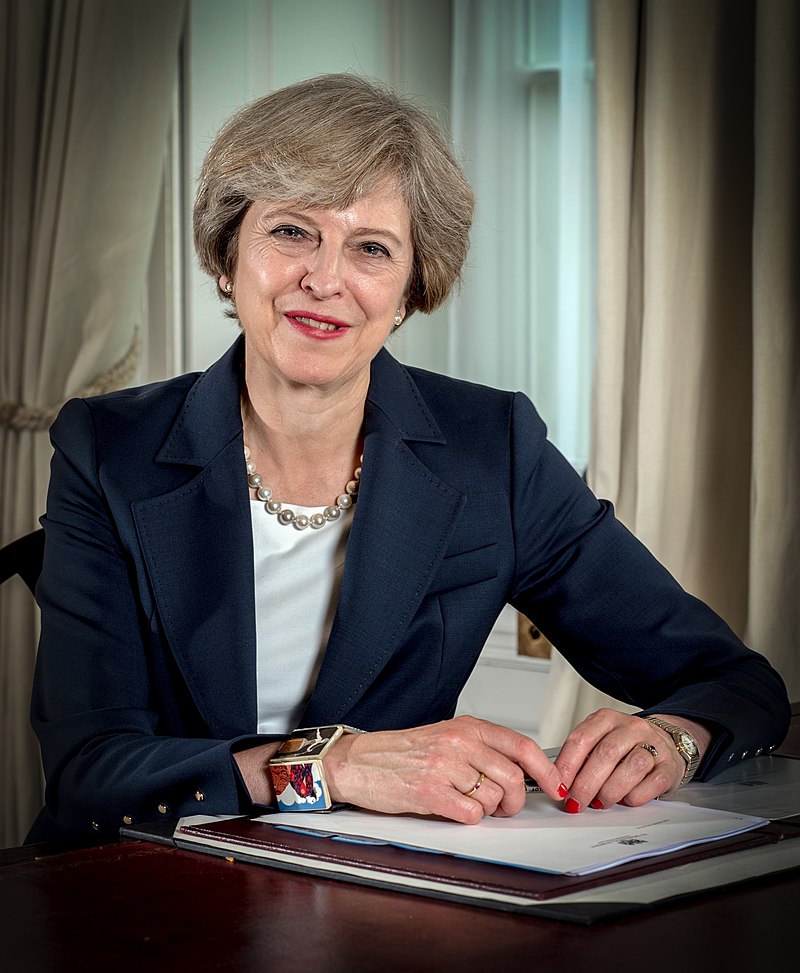 Theresa May
buvusi ministrė pirmininkė
2018: Jungtinėje Karalystėje įsteigta Vienatvės ministerija
Raudonojo Kryžiaus atliktos apklausos duomenimis, daugiau nei devyni milijonai iš daugiau nei 66 milijonų britų visada arba dažnai jaučiasi vieniši.
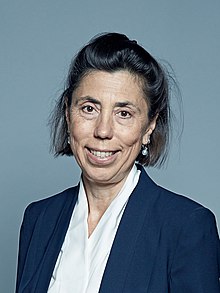 14%
Diana BarranVienišumo ministrė
6
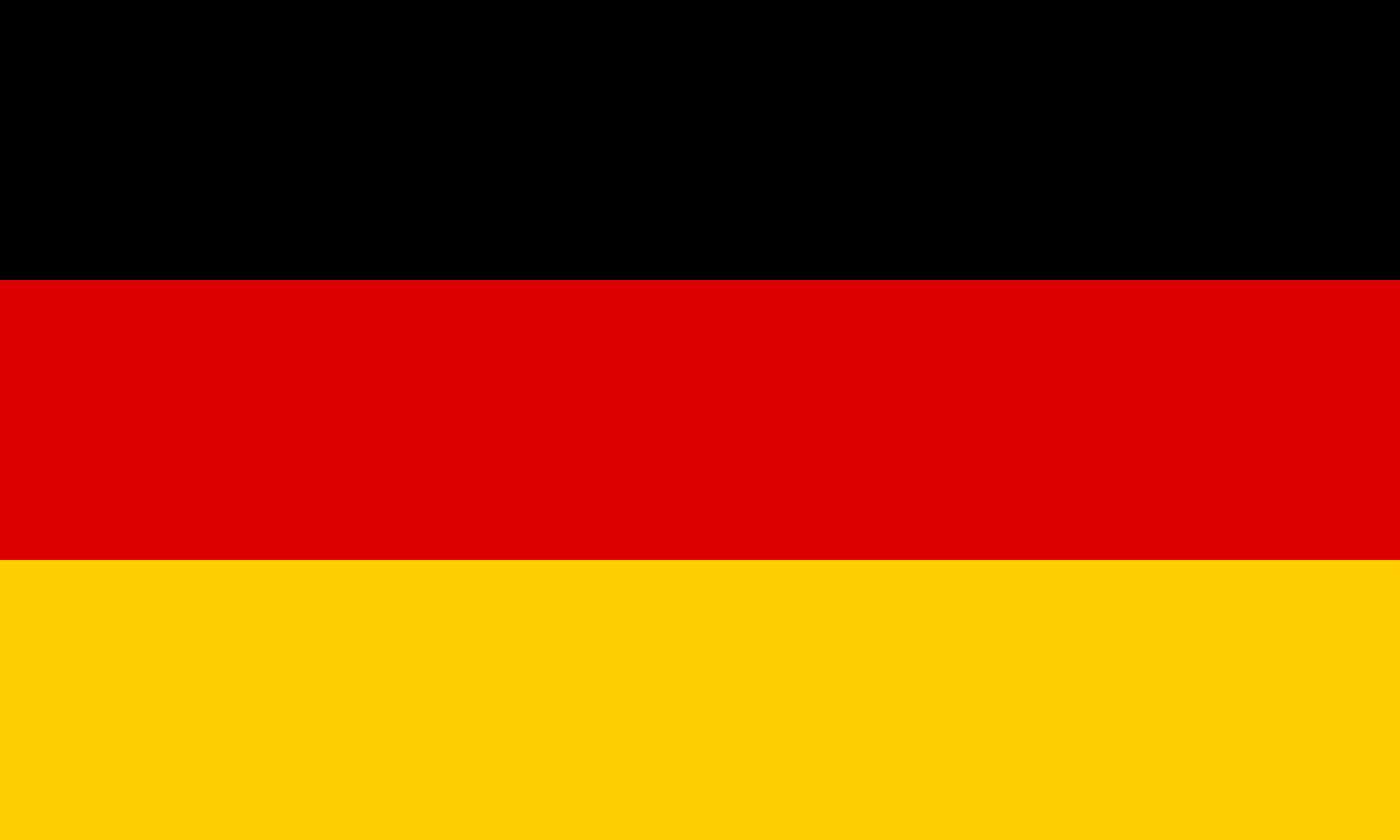 TEMOS AKTUALUMASVIENIŠUMAS VYRESNIAME AMŽIUJE
Į Vyriausybės koalicinį susitarimą įtraukta ši  tema(2021–2025)
“Skatinsime senjorams palankius metodus visais valdžios lygmenimis ir skaitmeninėje erdvėje. Tai apima dalyvavimą, įsitraukimą, socialinę apsaugą, kasdienę pagalbą, būstą, mobilumą, sveikatos priežiūrą, švietimą ir susitikimų galimybes ir vienišumo įveiką.”
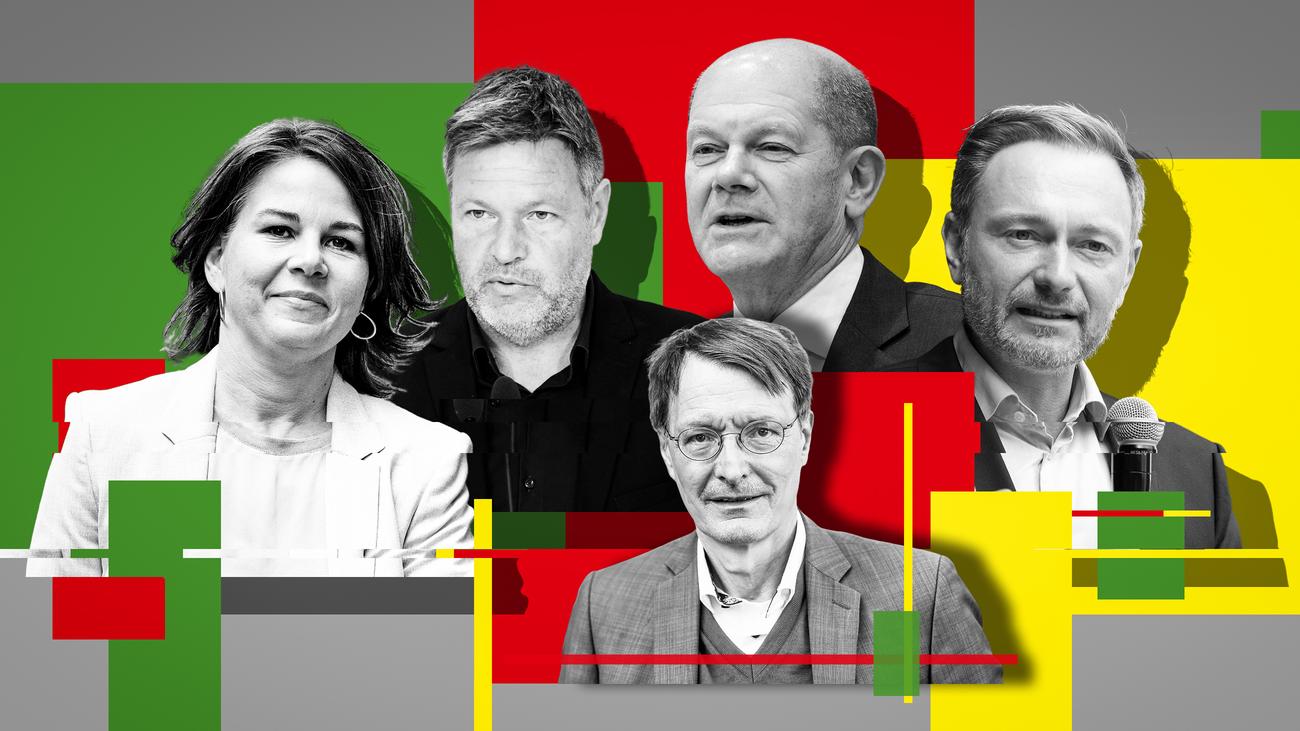 Koalicija "Šviesoforas“
nuo 2021
7
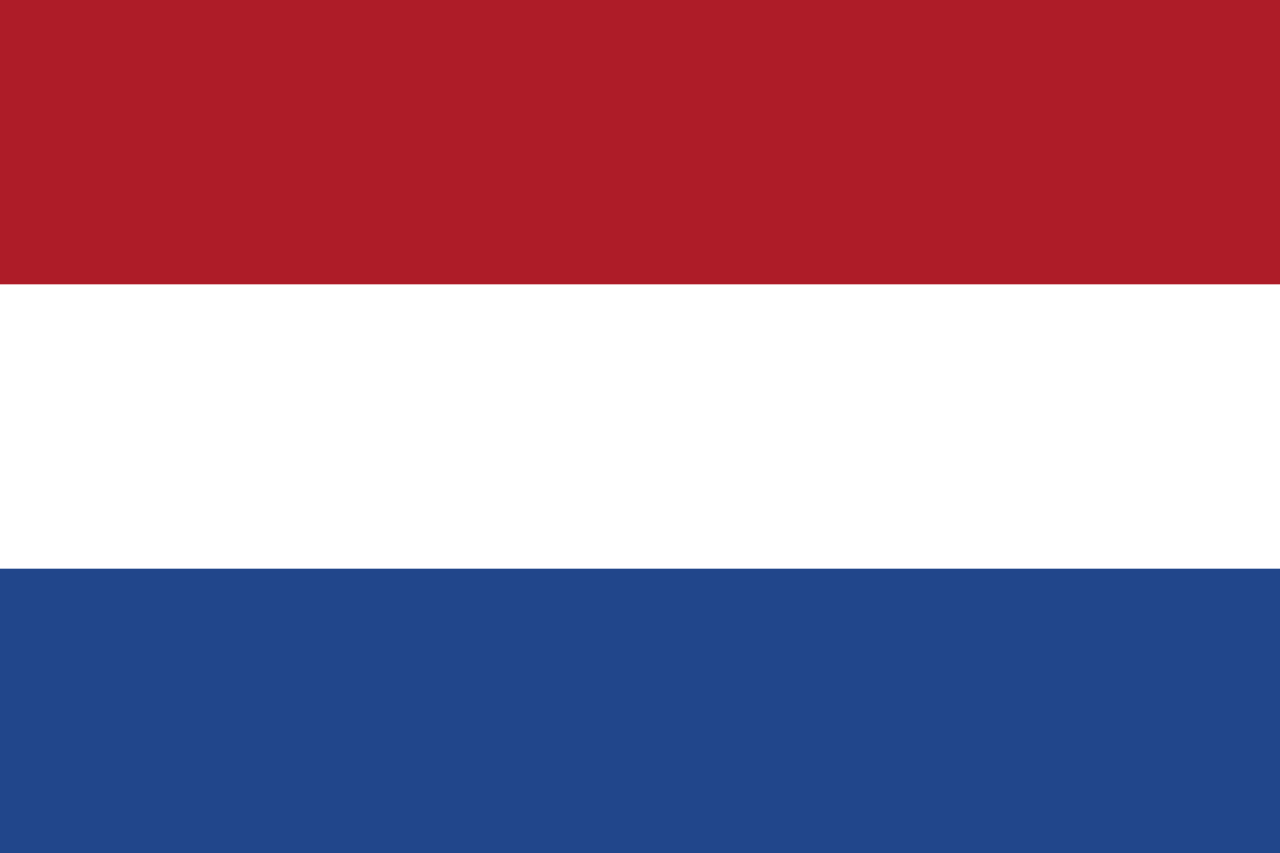 TEMOS AKTUALUMASVIENIŠUMAS VYRESNIAME AMŽIUJE
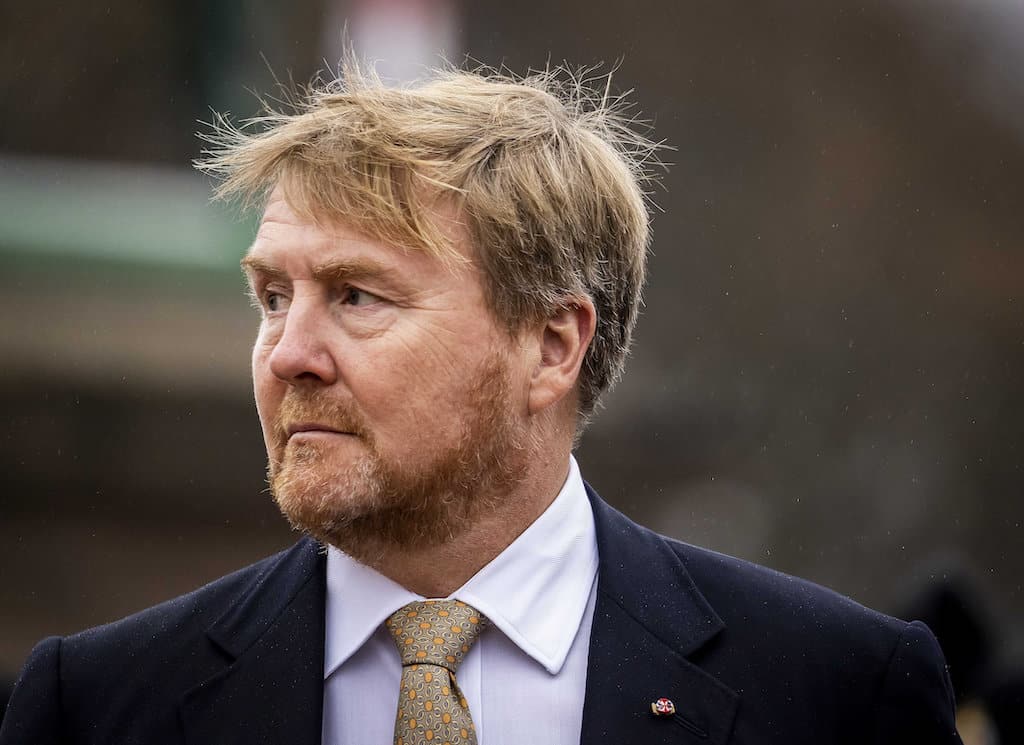 Dutch government allocated €58.5 million against loneliness

“Daugiau nebegalime susitaikyti su tuo, kad daugiau nei pusė vyresnių nei 75 metų žmonių šioje šalyje jaučiasi vieniši.”
Willem-Alexander
Nyderlandų karalius
8
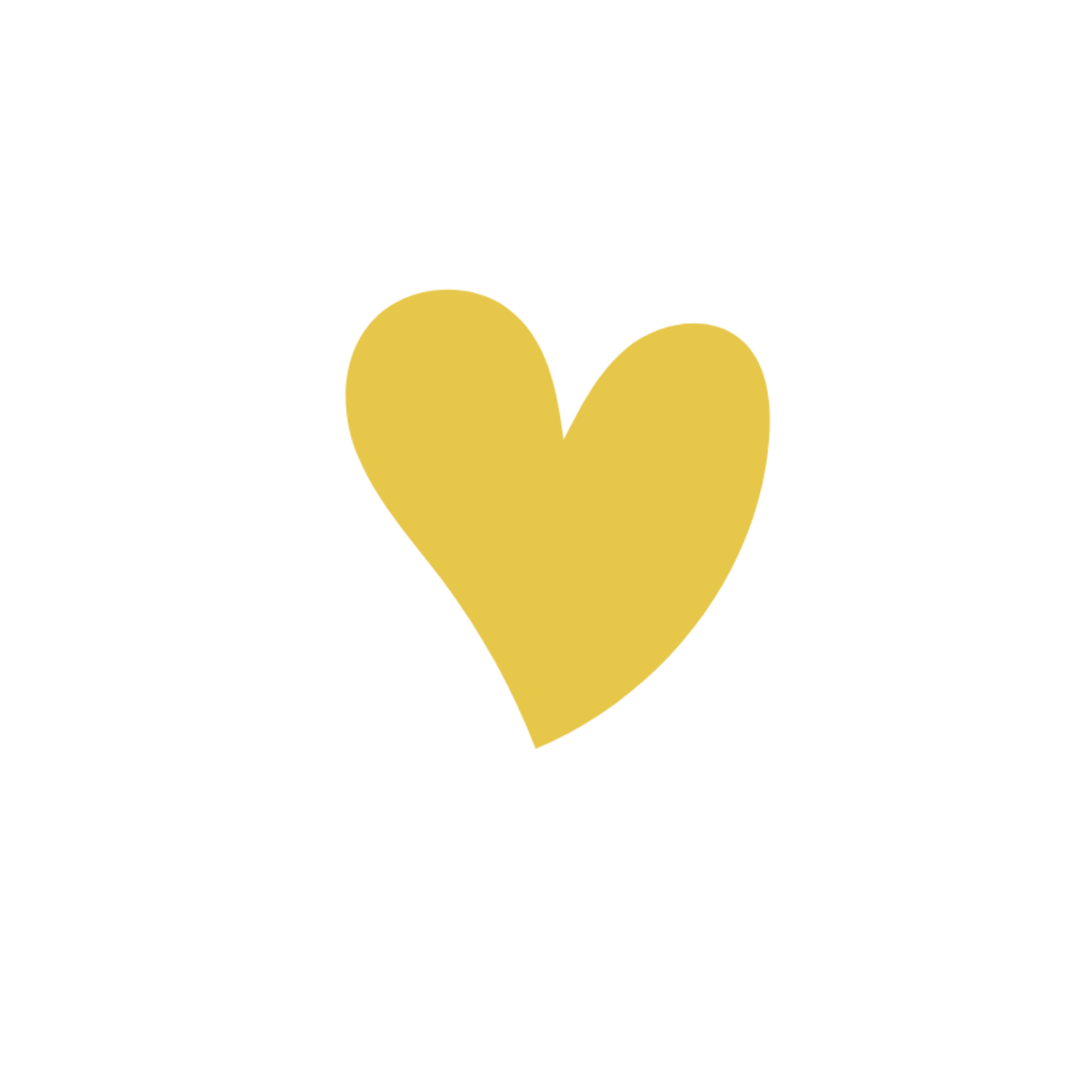 Vienišumo paplitimas vyreniame amžiuje
Vienišumo paplitimas vyreSnIaME amžiuje
Nenuoseklios tyrimų ataskaitos  priklausomai nuo naudojamo apibrėžimo ir rezultato rodiklio.
Tyrimų rezultatų panašumas  vienaišumas labiausiai paplitusi tarp „vyriausių senjorų" (80+ metų).
Vyresnio amžiaus žmonės dažniau patiria vienišumą ir socialinę izoliaciją  Paaiškinimai?
	 Santykių praradimas, ligos, funkcinis pablogėjimas, …
(Bryant et al., 2004; Dickens et al., 2011; Skingley, 2013; Windle et al., 2011)
10
Vienišumo paplitimas vyreSnIaME amžiujeSurkalim et al. 2022
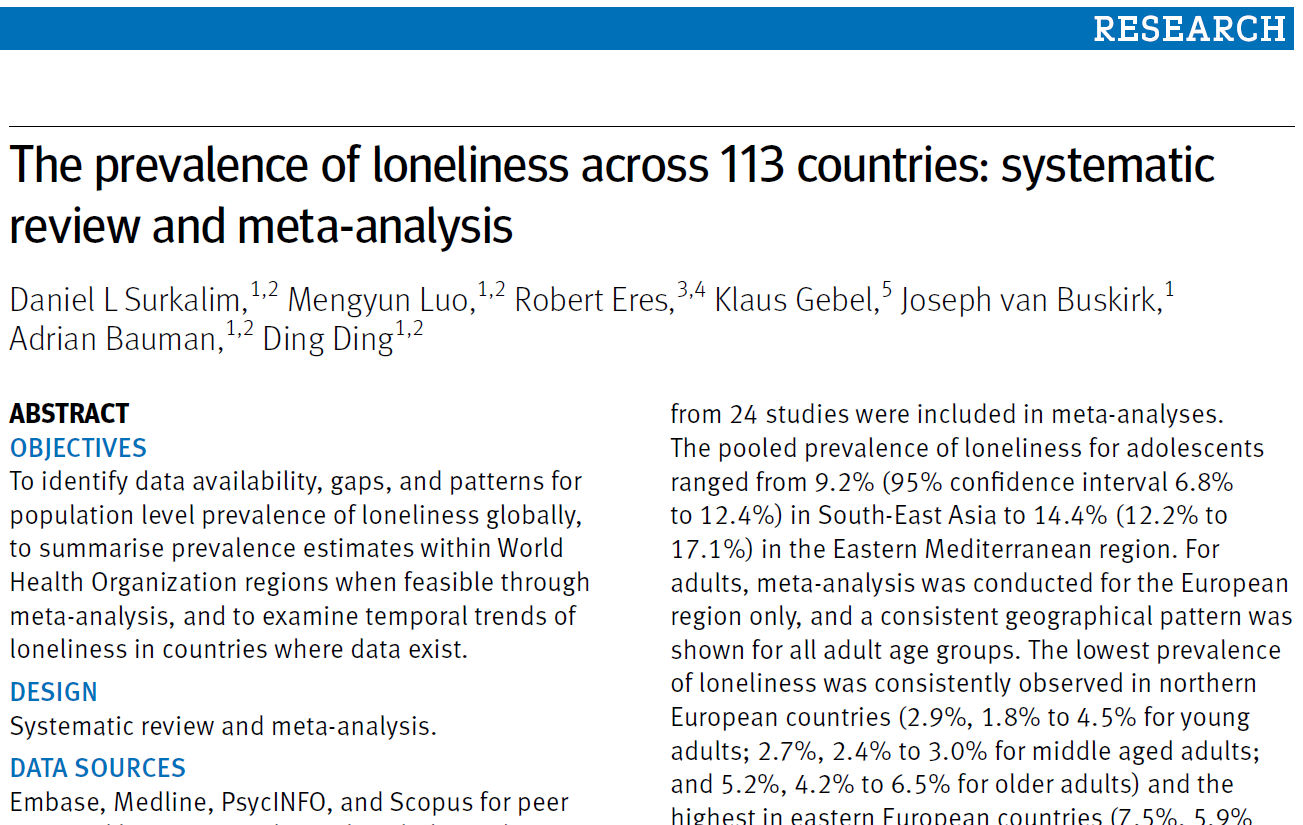 11
Vienišumo paplitimas vyreSnIaME amžiujeSurkalim et al. 2022
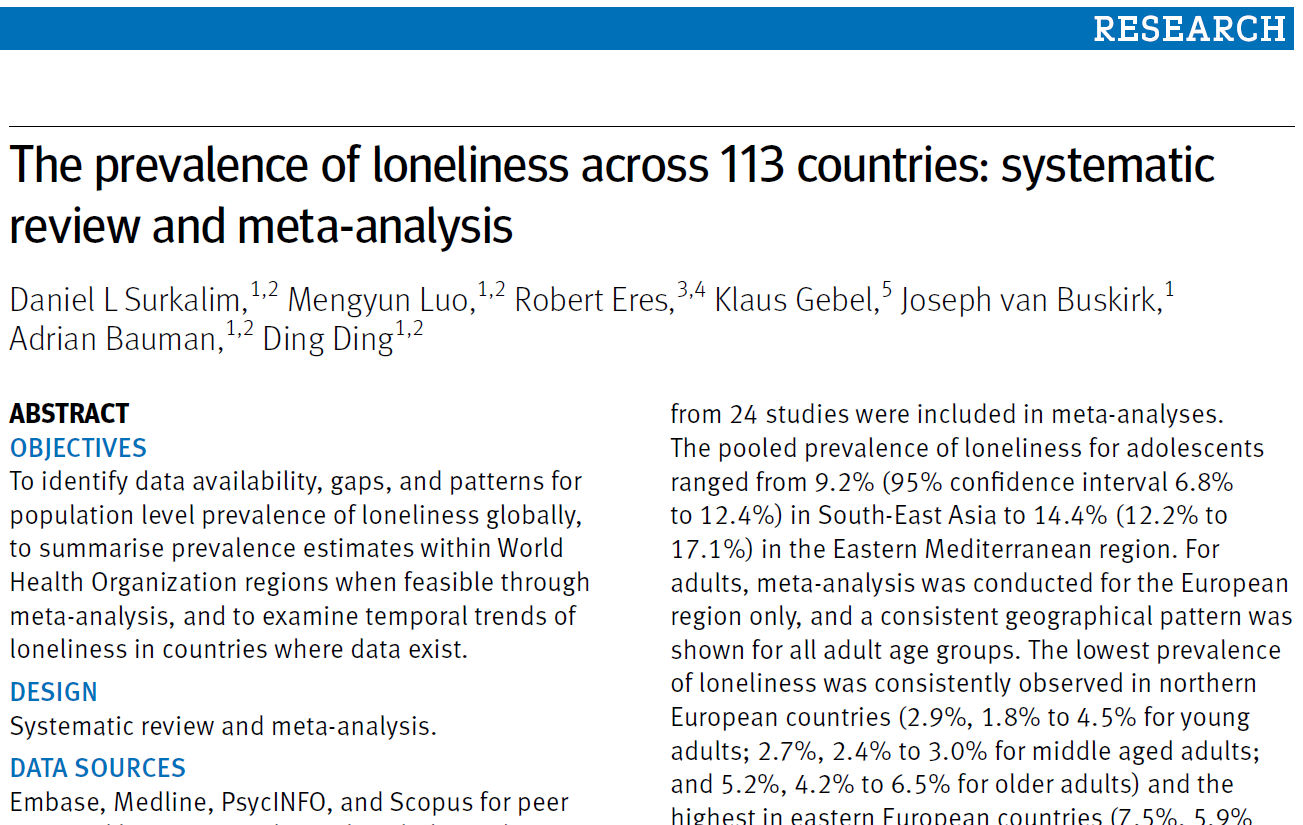 Vienišumas labiausiai paplitęs tarp vyresnių nei 60 metų žmonių, palyginti su jaunais ir vidutinio amžiaus suaugusiaisiais ar paaugliais.
Apibendrintas vienišumo paplitimas (60+)
Mažiausias Šiaurės Europos šalyse	4.2% – 6.5%
Didžiausias Rytų Europos šalyse	18.7% – 24.2%
Duomenys apie paplitimą 2000-2019
N = 57 tyrimų remiantis reprezentatyviomis nacionalinėmis imtimis.
12
Vienišumo paplitimas vyreSnIaME amžiuje
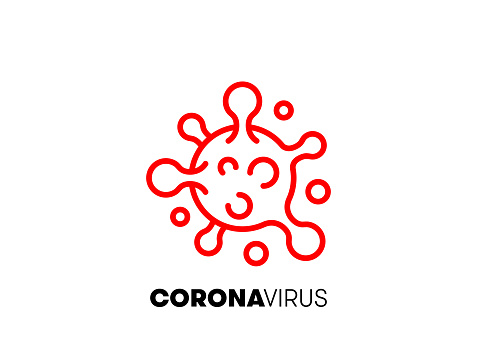 COVID-19 pandemijos poveikis

Protrūkis ir jo metu taikomos visuomenės sveikatos priemonės 

Didesnė socialinės izoliacijos ir vienišumo tikimybė tarp vyresnio amžiaus suaugusiųjų, gyvenančių globos įstaigose ir bendruomenėse.
(Gorenko et al., 2021; Plagg et al., 2020; Savage et al., 2021; Schmitz et al., 2020)
13
Vienišumo paplitimas vyreSnIaME amžiujeSu et al. 2022
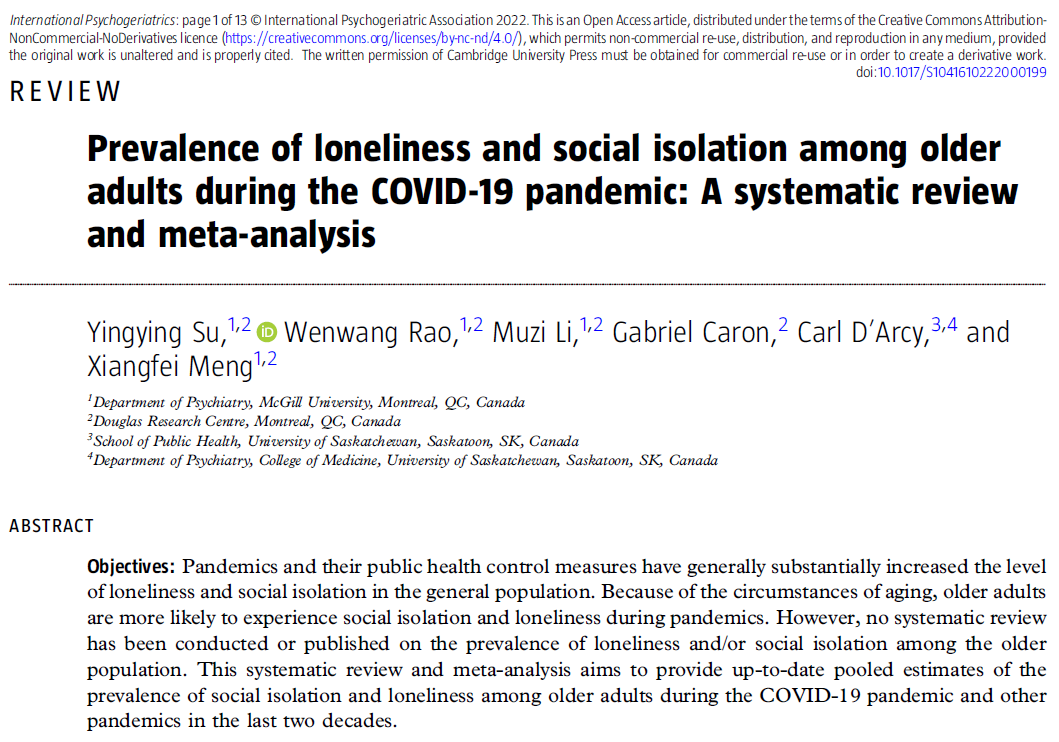 14
Vienišumo paplitimas vyreSnIaME amžiujeSu et al. 2022
15 šalių keturiuose žemynuose
Europa (14 tyrimų)
28,050 dalyvių (65+ )
Apibendrintu laikotarpiu vienišumo paplitimas tarp vyresnio amžiaus suaugusiųjų buvo 28,6% (95% CI: 22.9–35.0%)
ir 31.2% socialinės izolacijos paplitimas (95% CI: 20.2–44.9%)
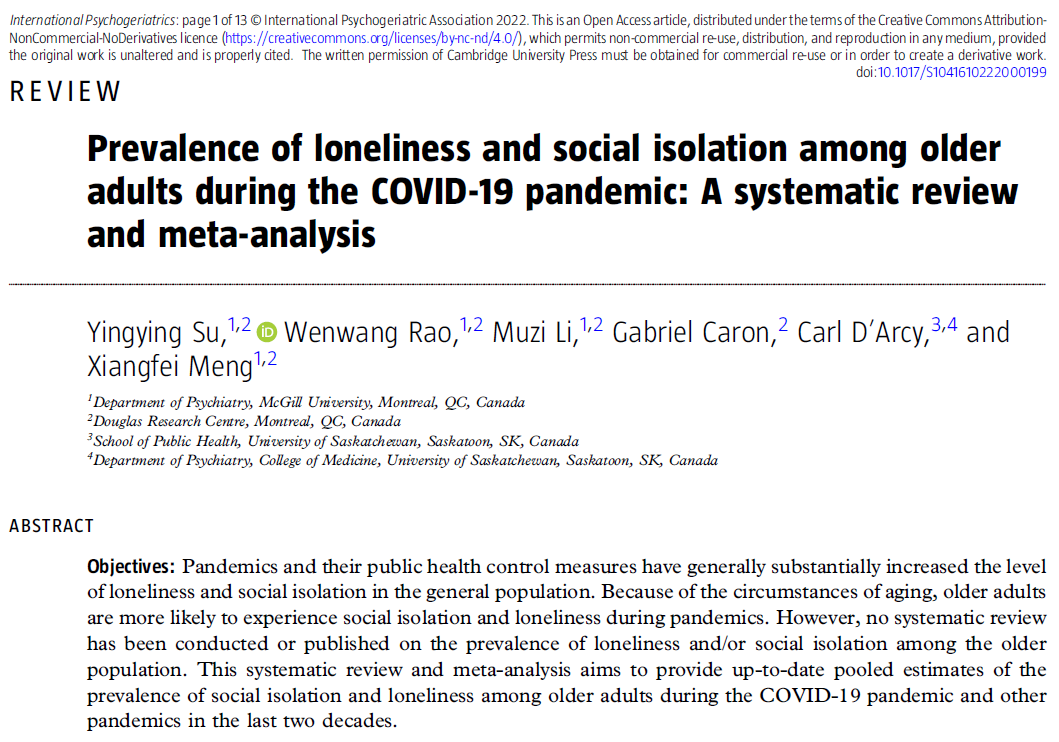 N = 30 studies
15
Vienišumo paplitimas vyreSnIaME amžiuje
Pandeminė situacija vis dar išlieka Tikėtina, kad vienišumas padidės, nes po 3 mėnesių nuo protrūkio atliktų tyrimų duomenimis, vienišumo paplitimas buvo didesnis, palyginti su tyrimų duomenimis, atliktais per pirmuosius 3 pandemijos mėnesius. (Su et al., 2022)
Būtina skubiai imtis veiksmingų priemonių, skirtų vyresnio amžiaus žmonių poreikiams tenkinti ( vienišumo prevencija ir įveika).
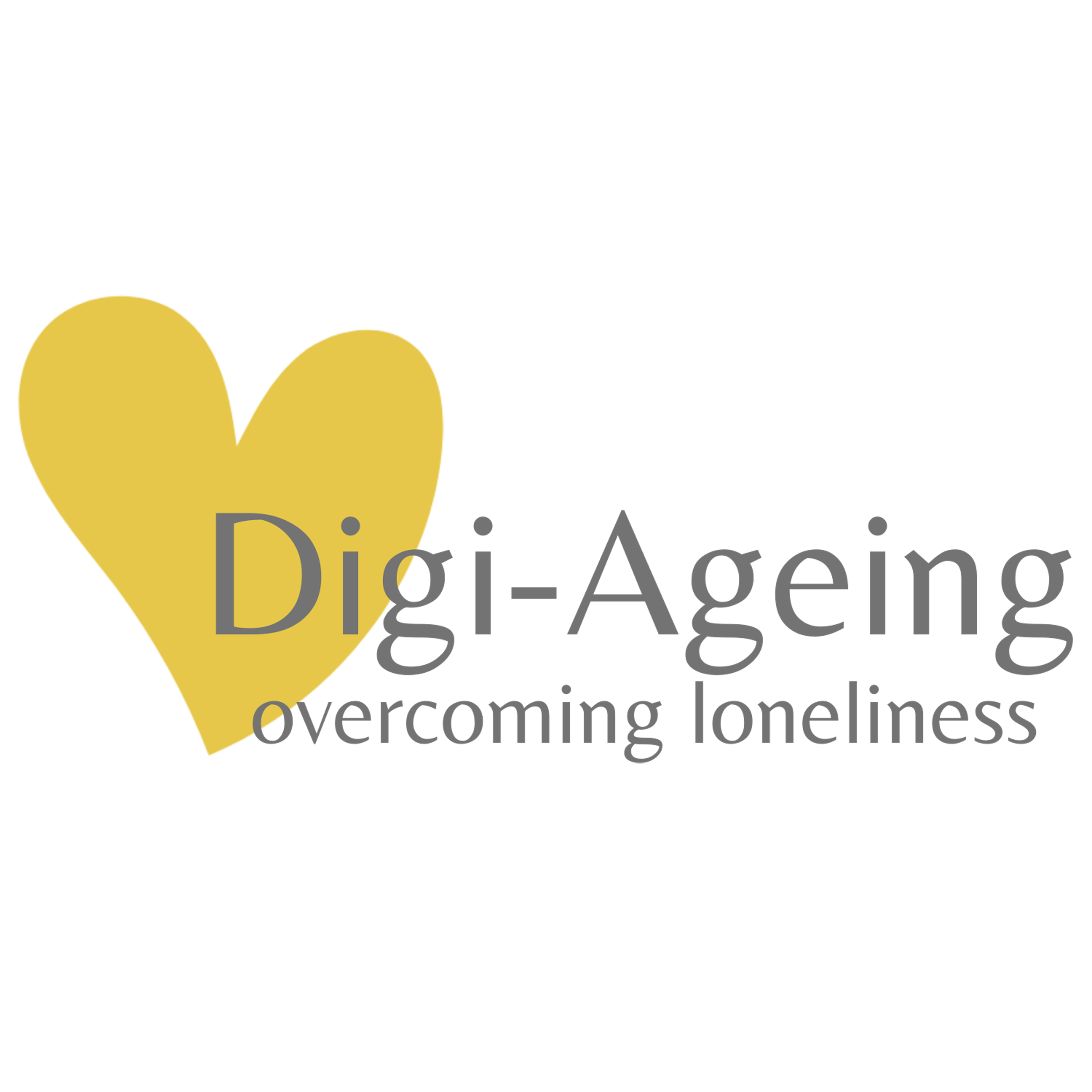 16
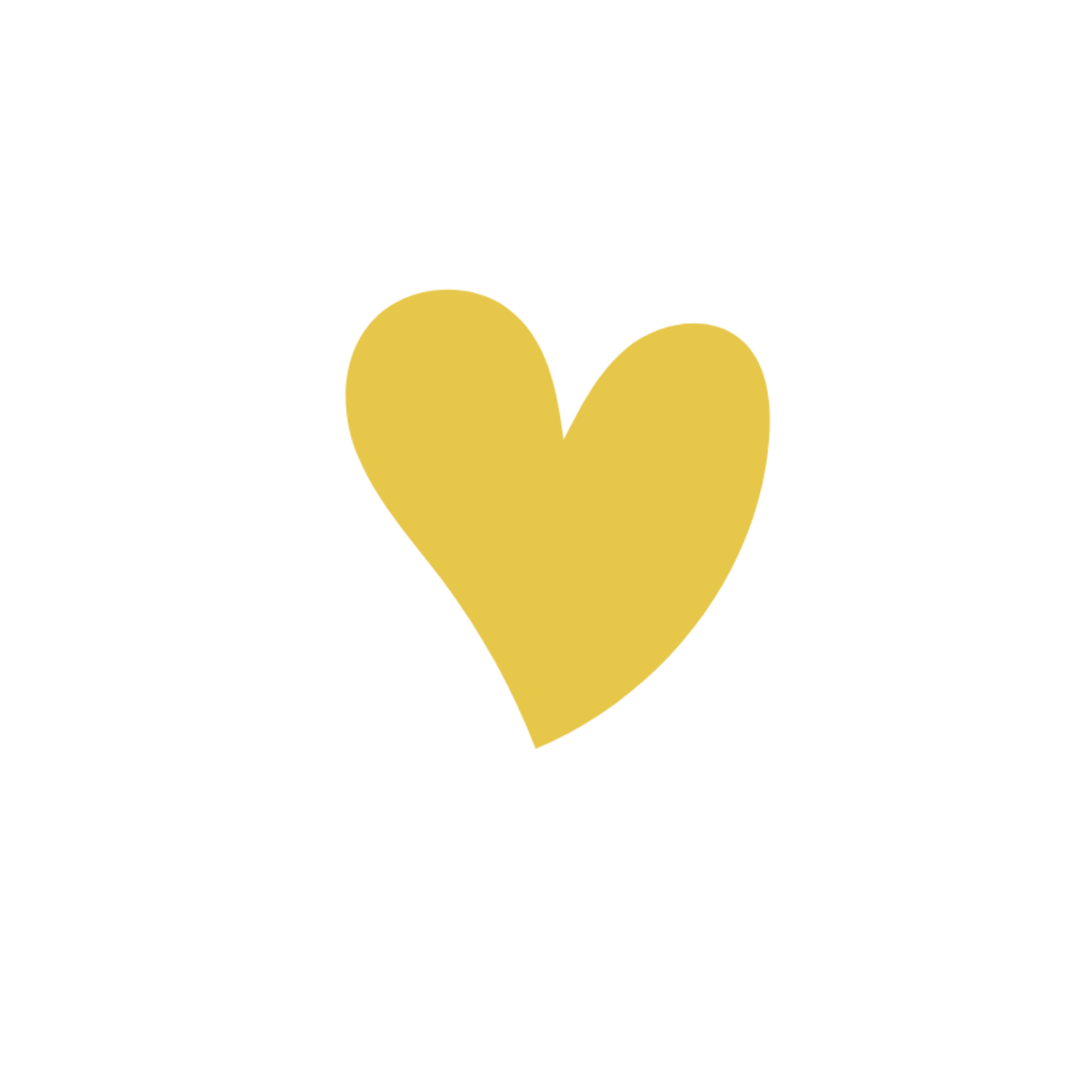 Senstančios visuomenės iššūkiai
Amžiaus struktūros diagrama (ES) 2019–2100
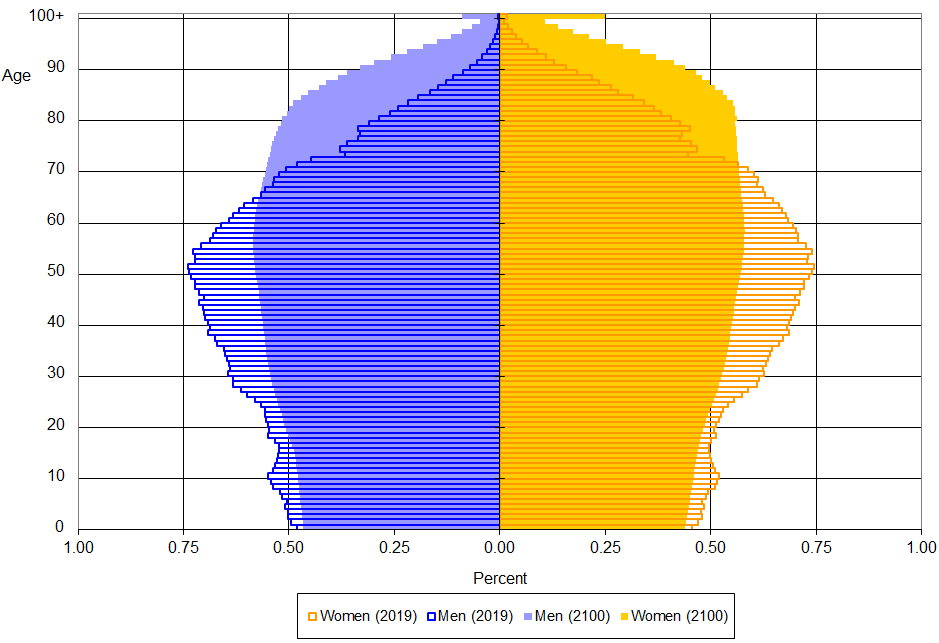 Mažas gimstamumas
Ilgesnė gyvenimo trukmė
Vyresnio amžiaus gyventojų struktūra
Su sveikata susijusių problemų daugėja vyresniame amžiuje  Būtina skubiai imtis visapusiškų visuomenės sveikatos veiksmų 
(Poscia et al., 2015)
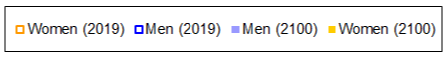 Eurostat (online data codes: proj_19np)
18
“Sveikas senėjimas”
Strategija, skirta vyresnio amžiaus gyventojų problemoms spręsti
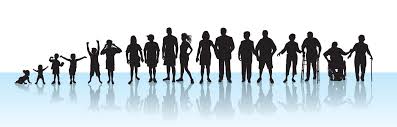 19
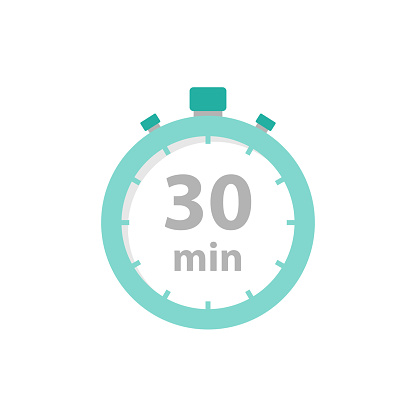 Sveikas senėjimastarptautinis požiūris
Sudarykite grupes pagal šalį (Kipras, Italija, Ispanija, i.t.t.)
Aptarkite, kaip jūsų šalyje sprendžiamos vienišumo ir socialinės izoliacijos problemos sveiko senėjimo kontekste.




Sukurkite diagramą su svarbiausiais rezultatais ir trumpai juos pristatykite.
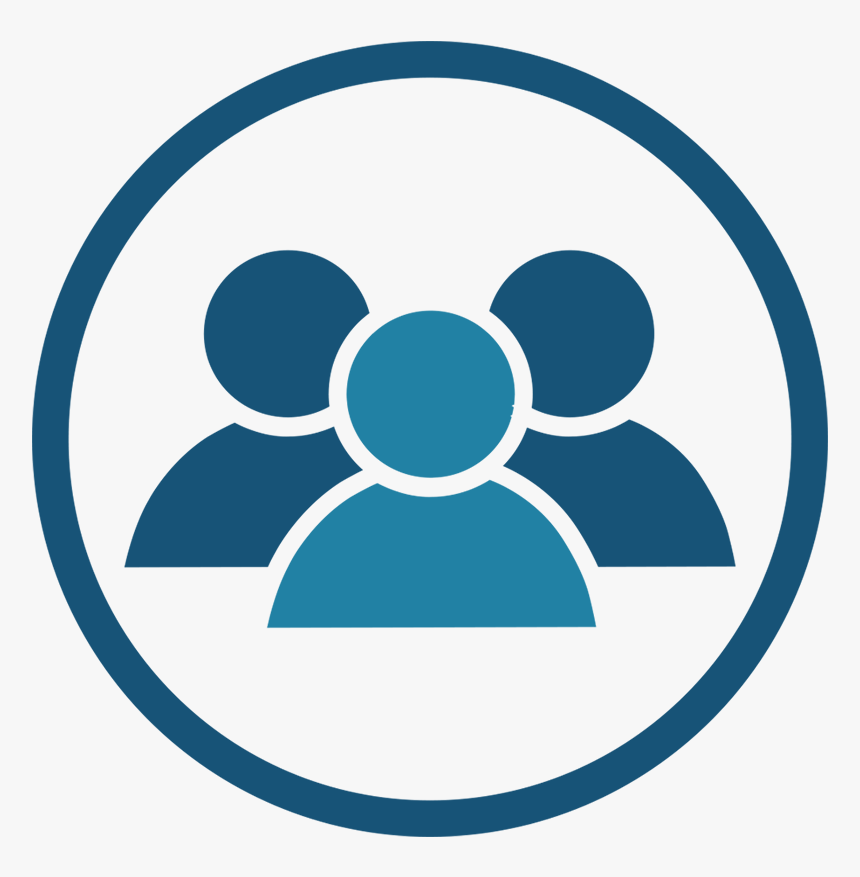 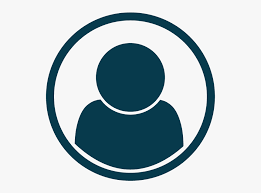 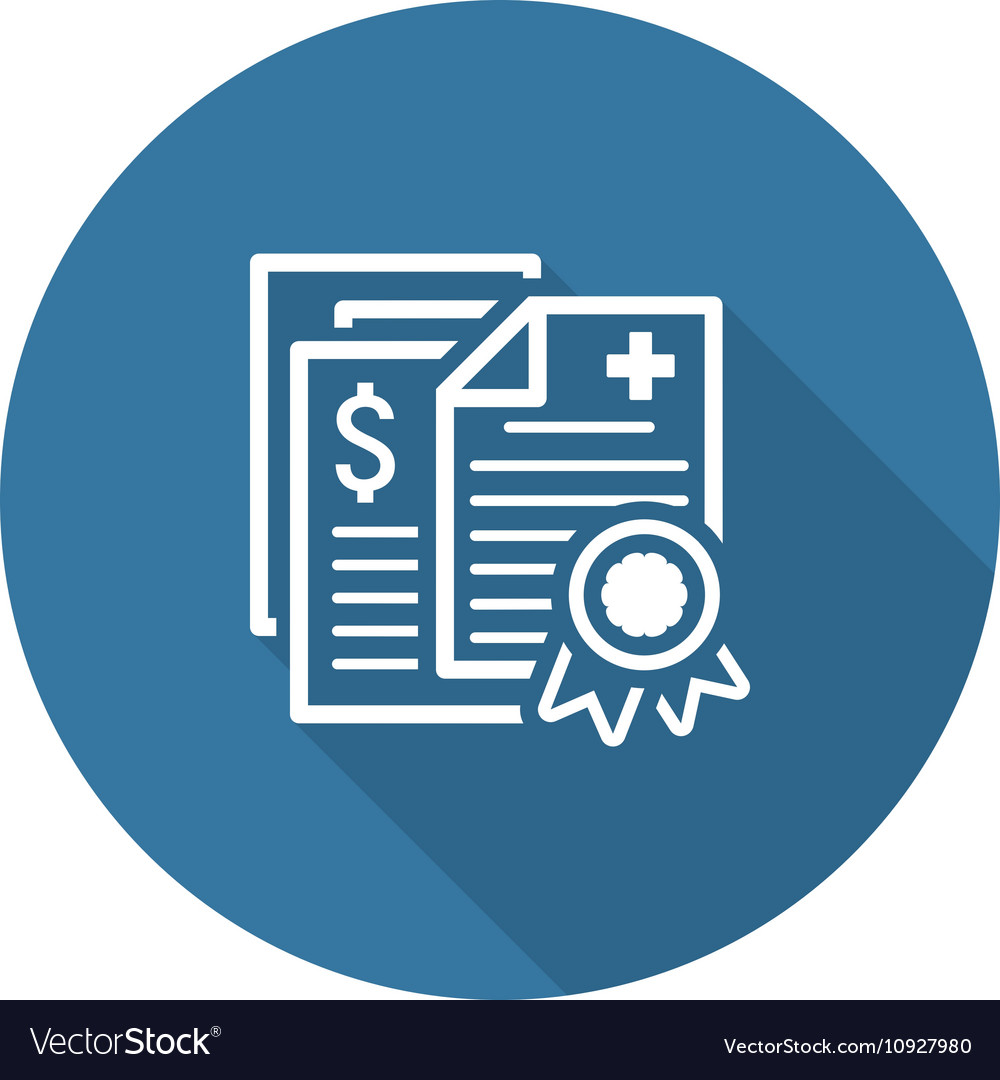 BENDRUOMENĖS LYGMUO
INDIVIDUALUS LYGMUO
SVEIKATOS POLITIKOS LYGMUO
20
Sveikas senėjimasStrategija, skirta vyresnio amžiaus gyventojų problemoms spręsti
Sveikas senėjimas - perspektyvi strategija

Funkcinių gebėjimų, užtikrinančių gerą savijautą vyresniame amžiuje, ugdymo ir palaikymo procesas.(Europos Komisija - Ekonomikos ir finansų reikalų generalinis direktoratas, 2014)

Manoma, kad gebėjimas palaikyti santykius yra svarbus gerai savijautai, o socialiniai santykiai yra esminė sveiko senėjimo dalis.(PSO Pasaulinė ataskaita apie senėjimą ir sveikatą, 2016)
21
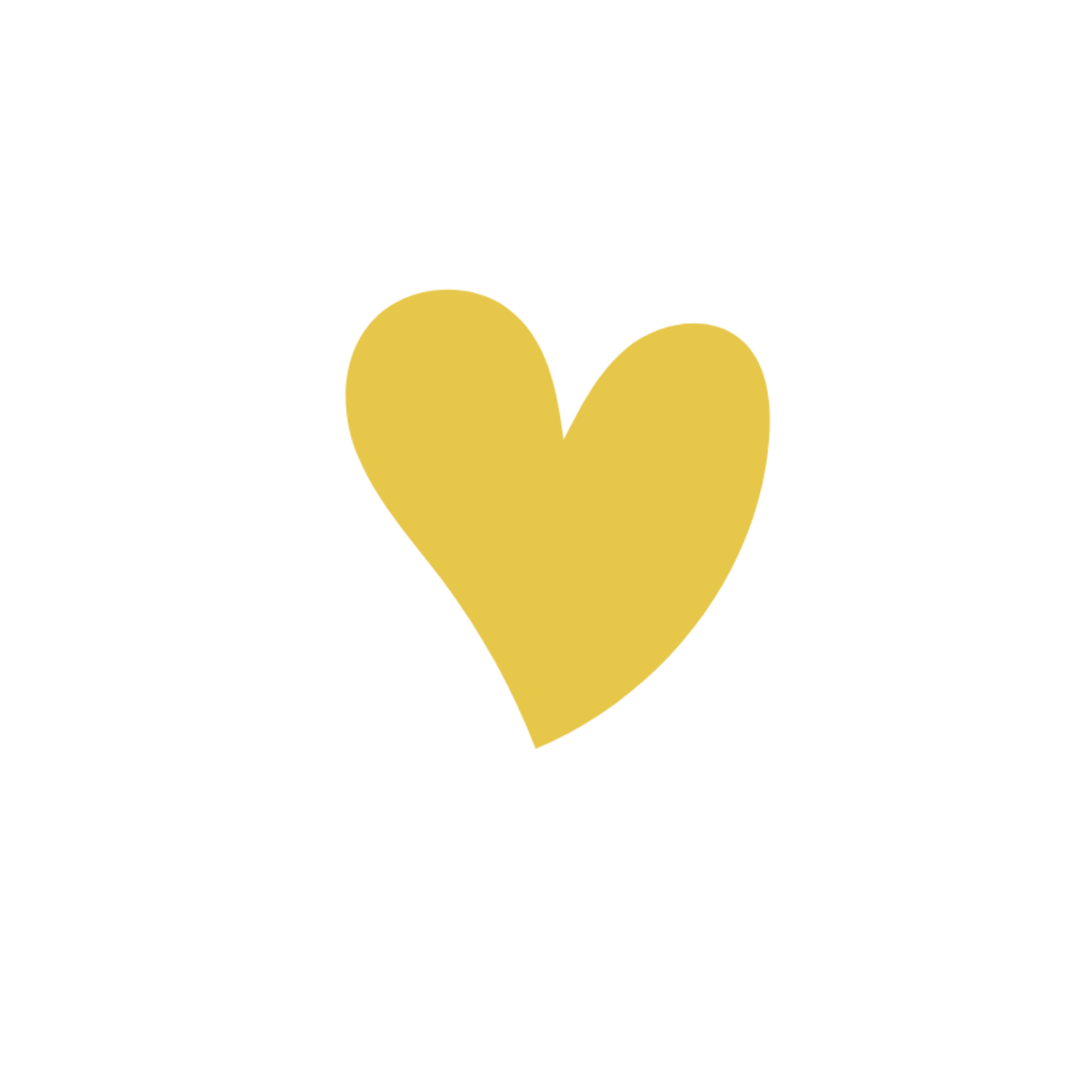 Sąvokų apibrėžtys
Vienišumas ir socialinė izoliacija
Vienišumas ir socialinė izoliacija
Vienišumas ir socialinė izoliacija

… skirtingos sąvokos!
23
Socialinė Izoliacija
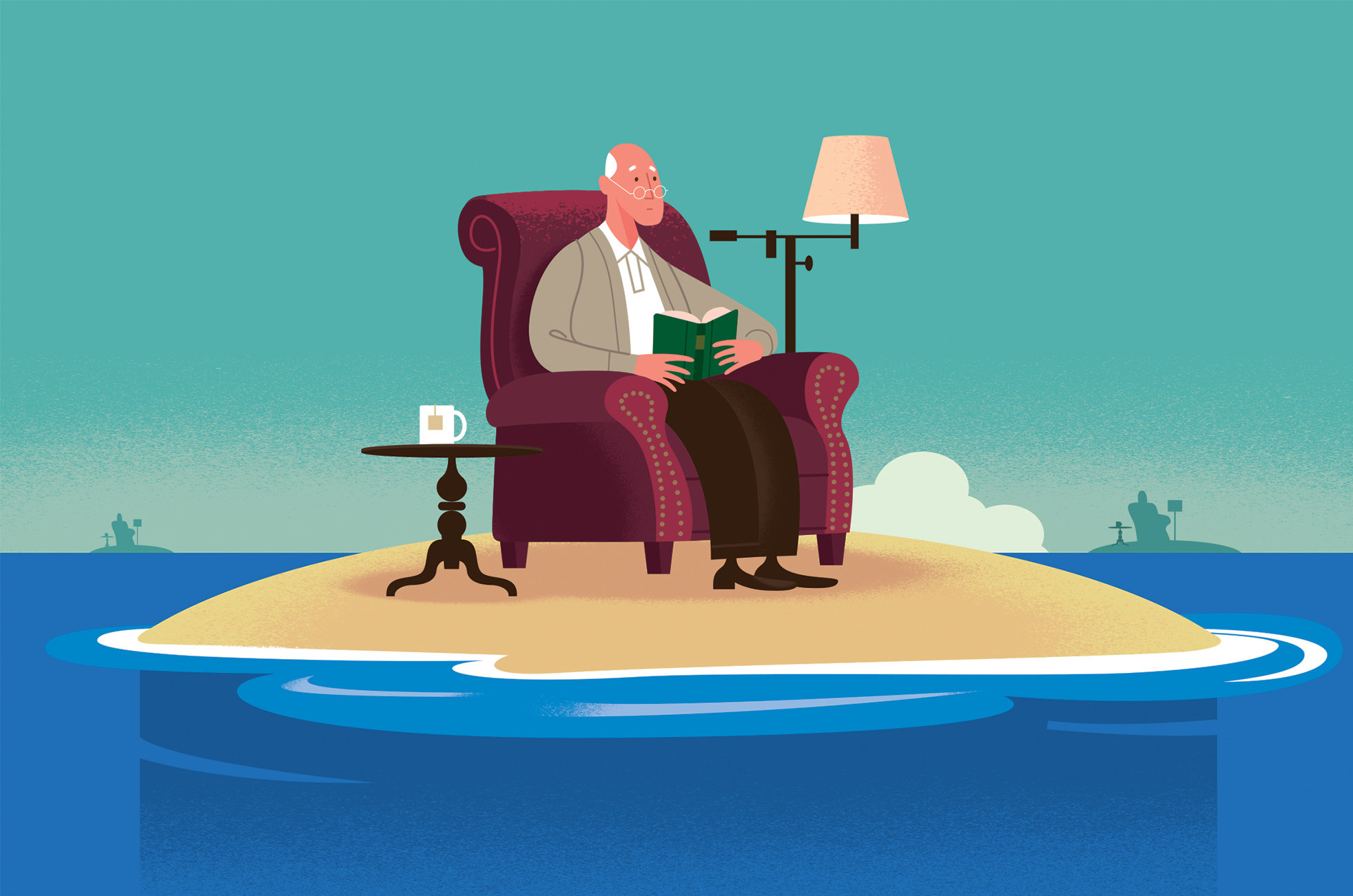 … tai objektyvus santykių, socialinių sąveikų ir socialinių kontaktų skaičius, nustatomas pagal jų kiekį, o kartais ir kokybę.
	(Cudjoe et al., 2020; MacLeod et al., 2018)
24
vienišumas
… paprastai apibrėžiama kaip subjektyvi asmens norimų ir faktinių santykių būklė ir santykių kokybės matas.
	(Cacioppo et al., 2002; Cornwell & Waite, 2009; Musich et al., 2015; Ong et al., 2016)
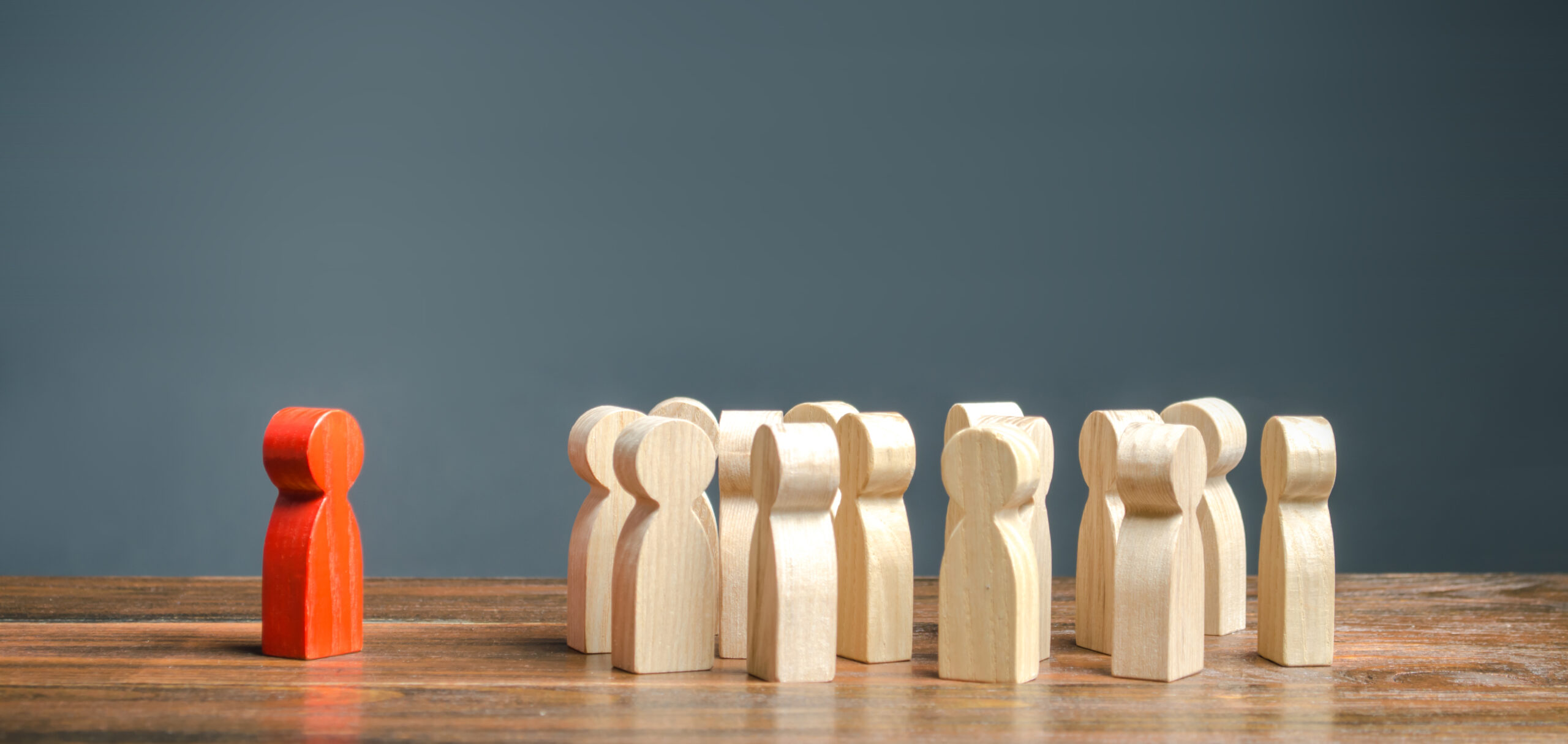 25
Socialinė izoliacija ir vienišumas
SOCIALINĖ IZOLIACIJA apibūdinama kaip
objektyvus prasmingo ir ilgalaikio bendravimo trūkumas, o

VIENIŠUMAS yra labiau susijęs su
tuo, kaip žmonės suvokia sąveikos trūkumą.
26
Socialinė izoliacija ir vienišumas
Vienišumas reiškia subjektyvią psichologinę būseną
arba vienišumo jausmą, kadangi socialinė izoliacija yra objektyviai stebima būsena, apie kurią galima spręsti iš to, kad trūksta socialinių ryšių ir bendravimo su kitais, nors 
dalyvaujantys asmenys gali nesijausti vienišais
(Cacioppo & Cacioppo, 2018; McClelland et al., 2020)
27
Socialinė izoliacija ir vienišumas
Be to, dėl socialinės izoliacijos vyresnio amžiaus žmonėms kyla
padidėjusi vienišumo rizika.(Dickens et al., 2011; MacLeod et al., 2018; Masi et al., 2011)
28
Socialinė izoliacija ir vienišumas
Skirtingi, bet tarpusavyje susiję konstruktai
susiję su daugeliu neigiamų pasekmių vyresnio amžiaus žmonėms, įskaitant sveikatos elgseną, psichologines ir fiziologines pasekmes.(Nicholson, 2012)
VIENIŠUMAS
SOCIALINĖ IZOLIACIJA
susiję su sveikatos būklės ir gyvenimo kokybės pablogėjimu
(Dickens et al., 2011)
29
[Speaker Notes: Thematisches ENDE SI & L  Zuordnung Kärtchen Faktoren (Film)]
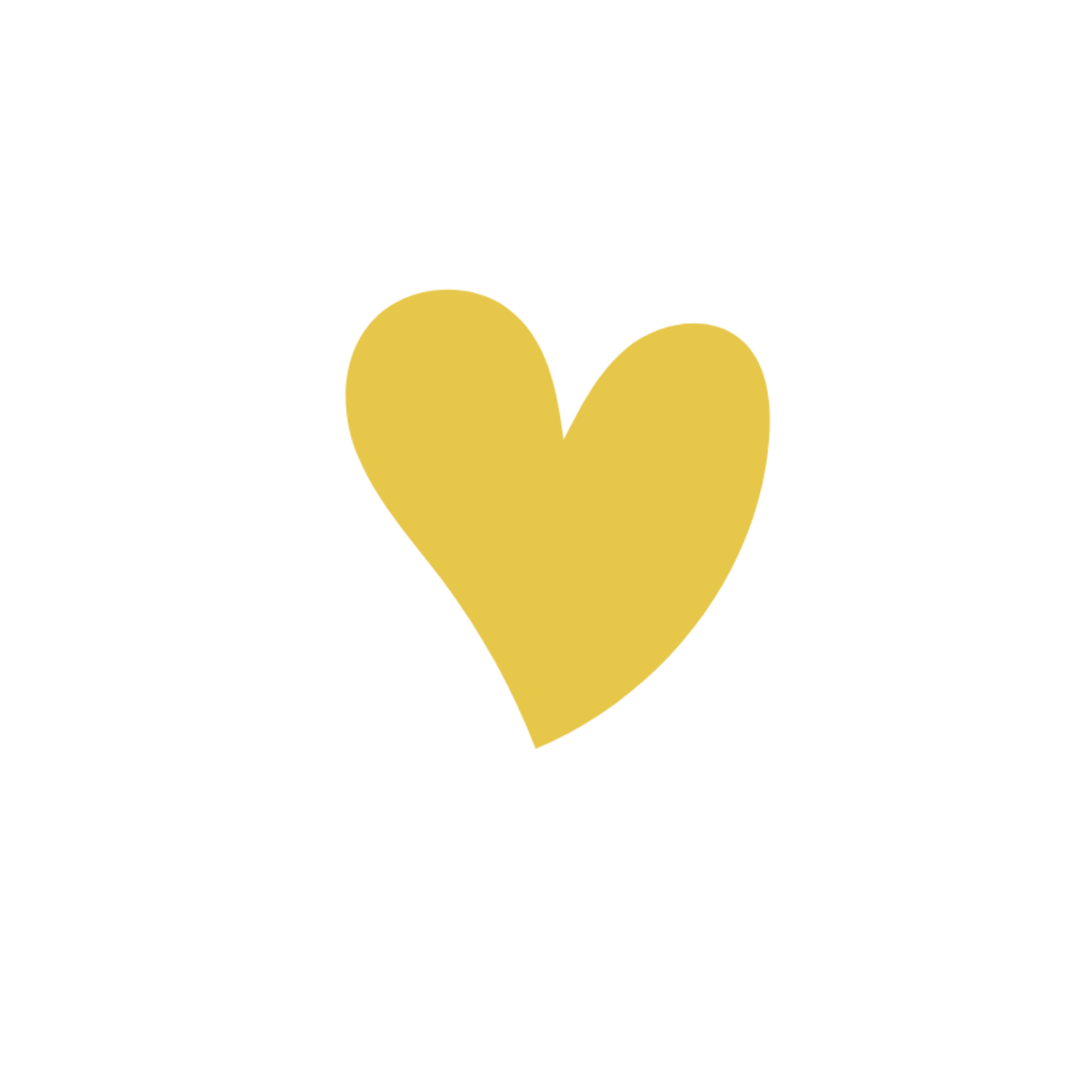 Poveikis vyresnio amžiaus žmonių sveikatos rezultatams
Poveikis vyresnio amžiaus žmonių sveikatos rezultatams
SOCIALINĖ IZOLIACIJA yra susijusi su …
Koronarine širdies liga
Uždegimo procesais
Didesne demencijos rizika
Sunkia depresija
Padidėjusiu mirštamumu
Prastesnė gyvenimo kokybė
(Barth et al., 2010; Bassuk et al., 1999; Grant et al., 2009; Heffner et al., 2011; Lee et al., 2019; Shankar et al., 2011; Steptoe et al., 2013; Su et al., 2022)
31
Poveikis vyresnio amžiaus žmonių sveikatos rezultatams
VIENIŠUMAS yra susijęs su …
Sumažėjusia gyvenimo kokybe
Sutrikusia funkcine būkle
Prastu miegu
Širdies ir kraujagyslių ligomis
Kognityvinių gebėjimų silpnėjimu
Įvairiomis fizinės ir psichinės sveikatos problemomis
(Hackett et al., 2012; Hwang et al., 2020; Lee et al., 2019; MacLeod et al., 2018; Musich et al., 2015; Perissinotto et al., 2012; Smith & Victor, 2019 Steptoe et al., 2004; Su et al., 2022)
32
Poveikis vyresnio amžiaus žmonių sveikatos rezultatams
Bendras socialinės izoliacijos ir vienišumo poveikis
Tyrimo rezultatai rodo, kad bendras poveikis gali būti didesnis nei tik vieno veiksnio.
Gyvenimo kokybė
Sveikatos priežiūros paslaugų naudojimas
Medicinos išlaidos
Apsilankymai skubios pagalbos skyriuje
Paguldymas į ligoninę
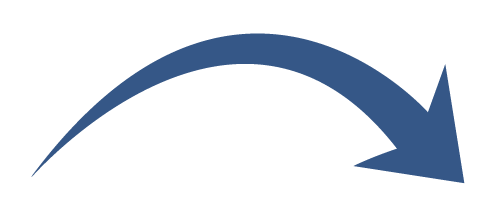 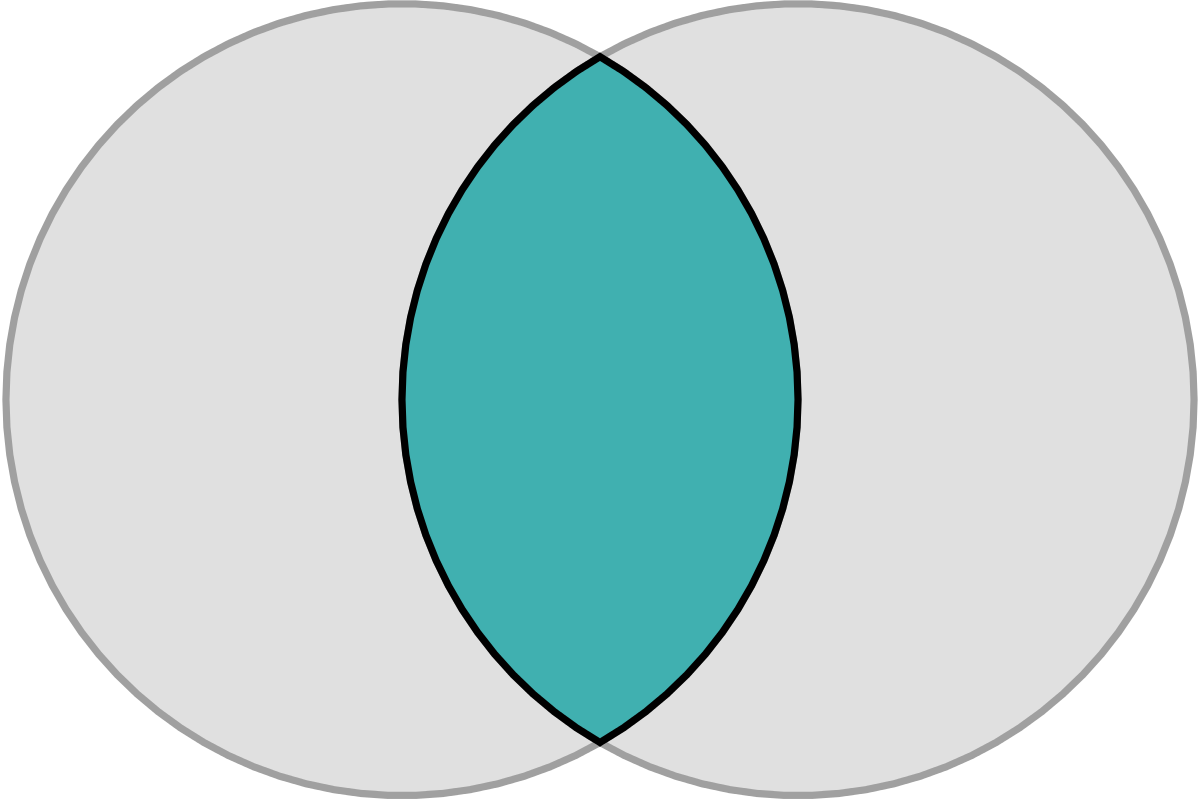 Socialinė
Izoliacija
Vienišumas
33
(Barnes et al., 2021)
Pavadinimas
DIGI-AGEING – overcoming loneliness
 
PROJEKTO NR.
2020-1-AT01-KA202-078084    
 
PROGRAMA
Erasmus+ KA2 Strategic Partnerships
 
PRADŽIA	01-10-2020
LAIKOTARPIS	34 mėnesių
 
  
KOORDINUOJANTI ORGANIZACIJA
Hafelekar Unternehmensberatung 
Schober GmbH
www.hafelekar.at
 
PARTNERIŲ ORGANIZACIJOS
UMIT GmbH
www.umit-tirol.at 
 
University of Cyprus
www.ucy.ac.cy
 
AGECARE (CYPRUS) LTD
www.materia.com.cy 

Consulenza Direzionale                                                                                          di Paolo Zaramella
Asociación Caminos                                                           www.asoccaminos.org
Mykolo Romerio Universitetas                                                        www.mruni.eu
DALYVAUJANČIOS ŠALYS:
AT / CY / IT / ES / LT
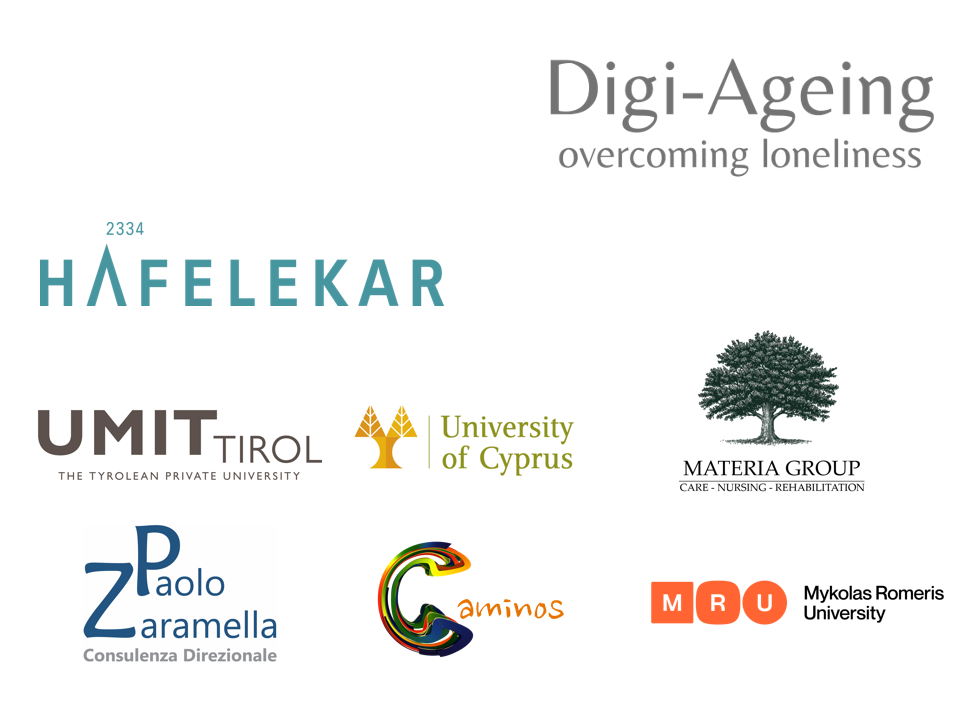 Europos Komisijos parama rengiant šį leidinį viešinimui nereiškia, kad Komisija tvirtina turinį, kuris atspindi tik autorių požiūrį, ir Komisija negali būti laikoma atsakinga už bet kokį jame esančios informacijos naudojimą.
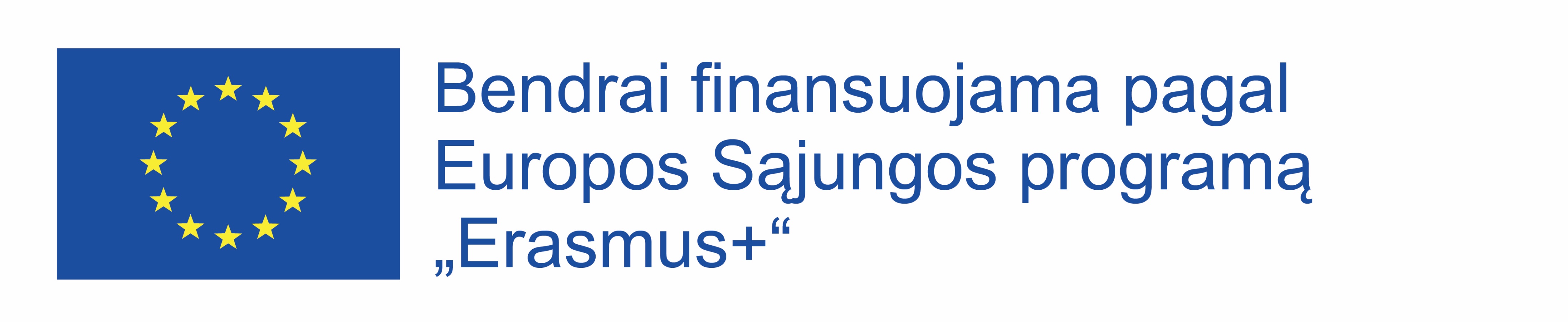